מערכת שידורים לאומית
הכניסיני תחת כנפך/  חיים נחמן ביאליק
ספרות ממ"ד חט"ע
שם המורה: הדס בן ארזה
מה זאת אהבה?
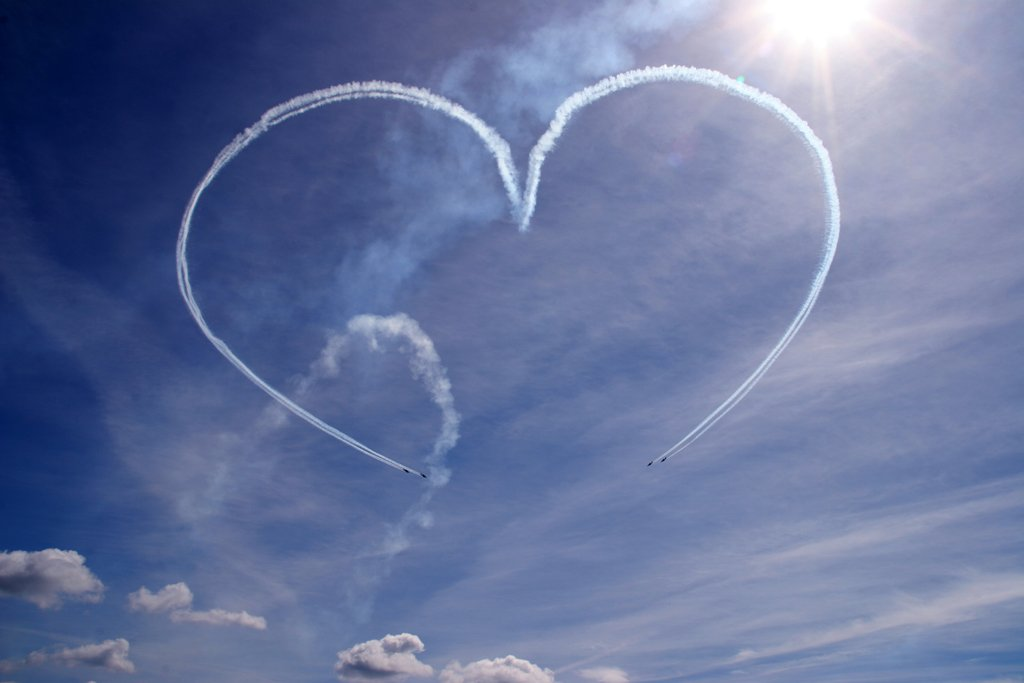 מה נלמד היום
רקע על ביאליק
קריאה ראשונה בשיר
מבנה השיר
נימענת השיר
אמצעי עיצוב
סיכום והדהוד דרך לחני השיר
רקע על היוצר
חיים נחמן ביאליק
חיים נחמן ביאליק
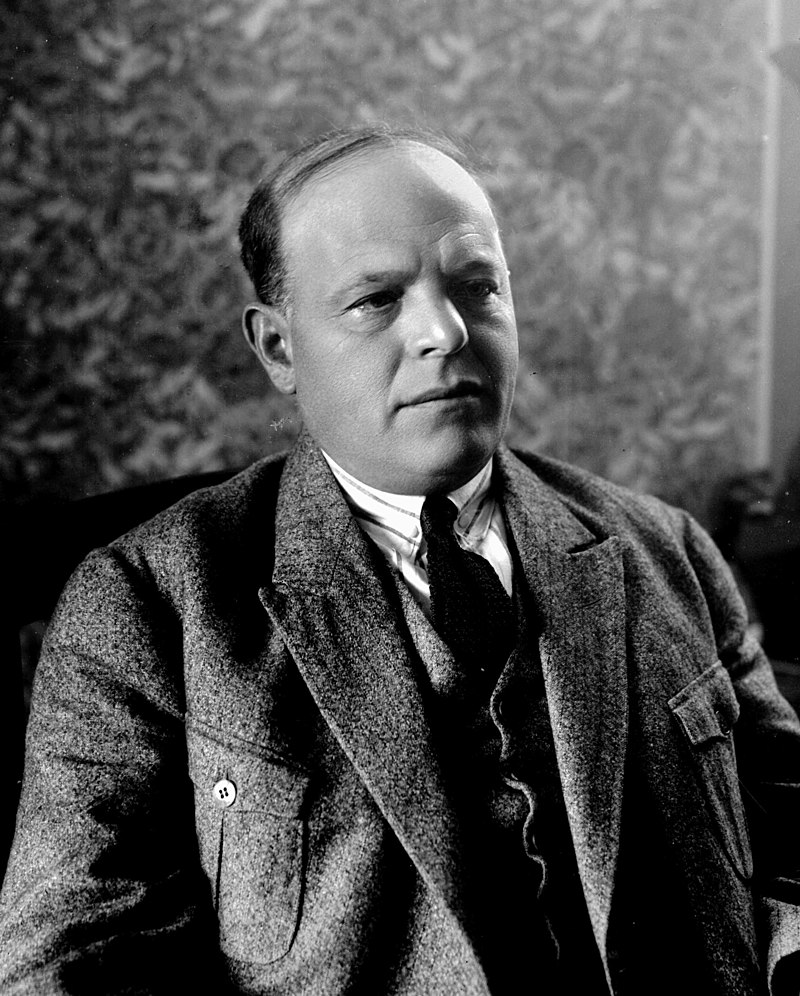 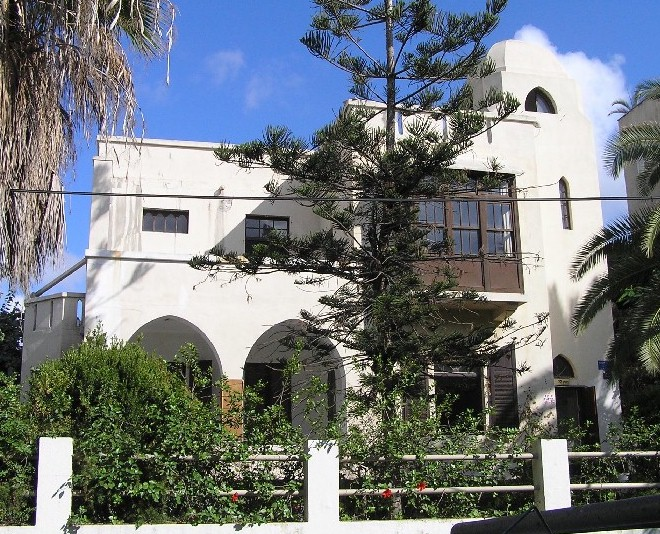 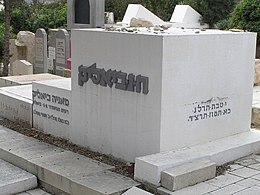 חיים נחמן ביאליק
קריאה ראשונה בשיר
הכניסיני תחת כנפך
הַכְנִיסִינִי תַּחַת כְּנָפֵךְ,
וַהֲיִי לִי אֵם וְאָחוֹת,
וִיהִי חֵיקֵךְ מִקְלַט רֹאשִׁי,
קַן-תְּפִלּוֹתַי הַנִּדָּחוֹת.

וּבְעֵת רַחֲמִים, בֵּין-הַשְּׁמָשׁוֹת,
שְׁחִי וַאֲגַל לָךְ סוֹד יִסּוּרָי:
אוֹמְרִים, יֵשׁ בָּעוֹלָם נְעוּרִים –
הֵיכָן נְעוּרָי?

וְעוֹד רָז אֶחָד לָךְ אֶתְוַדֶּה:
נַפְשִׁי נִשְׂרְפָה בְלַהֲבָהּ;
אוֹמְרִים, אַהֲבָה יֵשׁ בָּעוֹלָם –
מַה-זֹּאת אַהֲבָה?

הַכּוֹכָבִים רִמּוּ אוֹתִי,
הָיָה חֲלוֹם – אַךְ גַּם הוּא עָבָר;
עַתָּה אֵין לִי כְלוּם בָּעוֹלָם –
אֵין לִי דָבָר.

הַכְנִיסִינִי תַּחַת כְּנָפֵךְ,
וַהֲיִי לִי אֵם וְאָחוֹת,
וִיהִי חֵיקֵךְ מִקְלַט רֹאשִׁי,
קַן-תְּפִלּוֹתַי הַנִּדָּחוֹת.
חיק=האזור בין הגוף לידיים בתנוחת חיבוק
נדח=מרוחק, נטוש, שומם
בין השמשות = הזמן שבין שקיעת השמש לצאת הכוכבים
שחי = התכופפי
אגל = אגלה
רז = סוד
בְלַהֲבָהּ = בלהבה שלה
אגל = אגלה
הכניסיני תחת כנפך – בית א'
הַכְנִיסִינִי תַּחַת כְּנָפֵךְ,
וַהֲיִי לִי אֵם וְאָחוֹת,
וִיהִי חֵיקֵךְ מִקְלַט רֹאשִׁי,
קַן-תְּפִלּוֹתַי הַנִּדָּחוֹת.
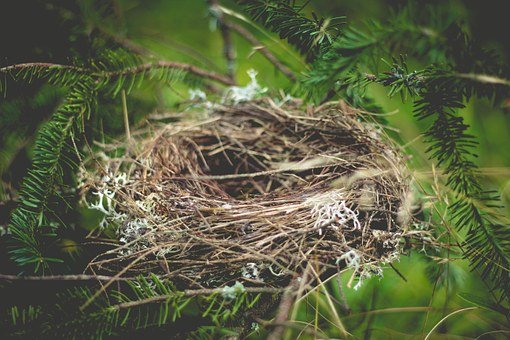 בית ב'
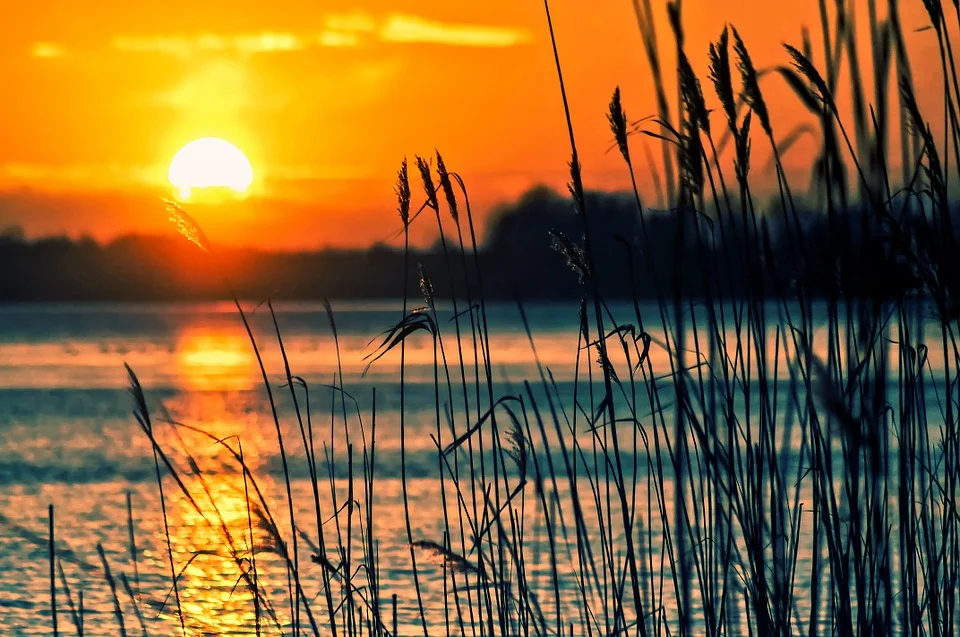 וּבְעֵת רַחֲמִים, בֵּין-הַשְּׁמָשׁוֹת,
שְׁחִי וַאֲגַל לָךְ סוֹד יִסּוּרָי:
אוֹמְרִים, יֵשׁ בָּעוֹלָם נְעוּרִים   –
הֵיכָן נְעוּרָי?
בית ג'
וְעוֹד רָז אֶחָד לָךְ אֶתְוַדֶּה:
נַפְשִׁי נִשְׂרְפָה בְלַהֲבָהּ;
אוֹמְרִים, אַהֲבָה יֵשׁ בָּעוֹלָם –
מַה-זֹּאת אַהֲבָה?
בית ד'
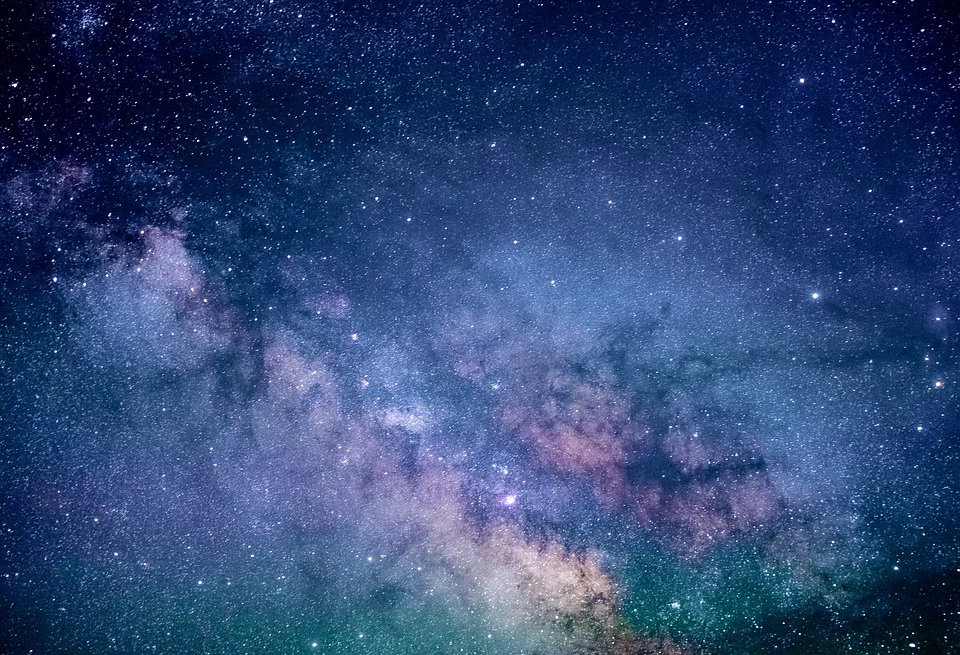 הַכּוֹכָבִים רִמּוּ אוֹתִי,
הָיָה חֲלוֹם – אַךְ גַּם הוּא עָבָר;
עַתָּה אֵין לִי כְלוּם בָּעוֹלָם –
אֵין לִי דָבָר.
בית ה'
הַכְנִיסִינִי תַּחַת כְּנָפֵךְ,
וַהֲיִי לִי אֵם וְאָחוֹת,
וִיהִי חֵיקֵךְ מִקְלַט רֹאשִׁי,
קַן-תְּפִלּוֹתַי הַנִּדָּחוֹת.
מבנה השיר
הַכְנִיסִינִי תַּחַת כְּנָפֵךְ,
וַהֲיִי לִי אֵם וְאָחוֹת,
וִיהִי חֵיקֵךְ מִקְלַט רֹאשִׁי,
קַן-תְּפִלּוֹתַי הַנִּדָּחוֹת.

וּבְעֵת רַחֲמִים, בֵּין-הַשְּׁמָשׁוֹת,
שְׁחִי וַאֲגַל לָךְ סוֹד יִסּוּרָי:
אוֹמְרִים, יֵשׁ בָּעוֹלָם נְעוּרִים –
הֵיכָן נְעוּרָי?

וְעוֹד רָז אֶחָד לָךְ אֶתְוַדֶּה:
נַפְשִׁי נִשְׂרְפָה בְלַהֲבָהּ;
אוֹמְרִים, אַהֲבָה יֵשׁ בָּעוֹלָם –
מַה-זֹּאת אַהֲבָה?

הַכּוֹכָבִים רִמּוּ אוֹתִי,
הָיָה חֲלוֹם – אַךְ גַּם הוּא עָבָר;
עַתָּה אֵין לִי כְלוּם בָּעוֹלָם –
אֵין לִי דָבָר.

הַכְנִיסִינִי תַּחַת כְּנָפֵךְ,
וַהֲיִי לִי אֵם וְאָחוֹת,
וִיהִי חֵיקֵךְ מִקְלַט רֹאשִׁי,
קַן-תְּפִלּוֹתַי הַנִּדָּחוֹת.
הַכְנִיסִינִי תַּחַת כְּנָפֵךְ,
וַהֲיִי לִי אֵם וְאָחוֹת,
וִיהִי חֵיקֵךְ מִקְלַט רֹאשִׁי,
קַן-תְּפִלּוֹתַי הַנִּדָּחוֹת.

וּבְעֵת רַחֲמִים, בֵּין-הַשְּׁמָשׁוֹת,
שְׁחִי וַאֲגַל לָךְ סוֹד יִסּוּרָי:
אוֹמְרִים, יֵשׁ בָּעוֹלָם נְעוּרִים –
הֵיכָן נְעוּרָי?

וְעוֹד רָז אֶחָד לָךְ אֶתְוַדֶּה:
נַפְשִׁי נִשְׂרְפָה בְלַהֲבָהּ;
אוֹמְרִים, אַהֲבָה יֵשׁ בָּעוֹלָם –
מַה-זֹּאת אַהֲבָה?

הַכּוֹכָבִים רִמּוּ אוֹתִי,
הָיָה חֲלוֹם – אַךְ גַּם הוּא עָבָר;
עַתָּה אֵין לִי כְלוּם בָּעוֹלָם –
אֵין לִי דָבָר.

הַכְנִיסִינִי תַּחַת כְּנָפֵךְ,
וַהֲיִי לִי אֵם וְאָחוֹת,
וִיהִי חֵיקֵךְ מִקְלַט רֹאשִׁי,
קַן-תְּפִלּוֹתַי הַנִּדָּחוֹת.
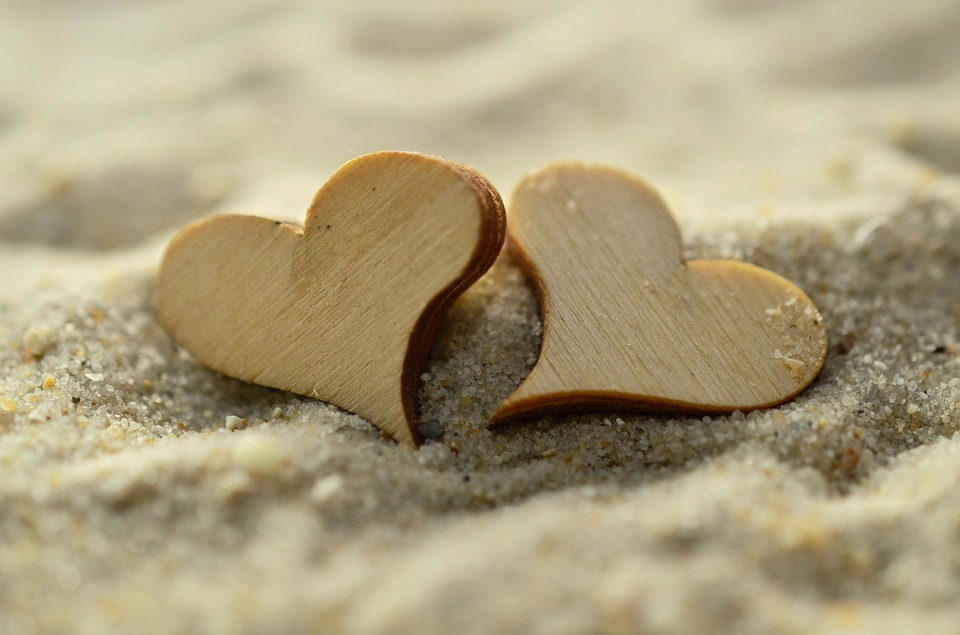 * האם לדעתכם זהו שיר אהבה?* האם הייתם נותנים אותו  	לאהוב/ה שלכם/ן?* האם הייתם/ן רוצים/ות 	לקבל אותו?
הכניסיני תחת כנפך/  ביאליק – חלק ב'
ספרות ממ"ד חט"ע
שם המורה: הדס בן ארזה
נמענת השיר
(כלומר, למי הוא נכתב?)
השכינה
אישה
וּכְשֶכָלָה לְבָבִי לַחַלּוֹן, לָאוֹר,וּכְשֶצַר-לִי הַמָקוֹם מִתַּחַת לִכְנָפָהּ –כָבְשָה ראשָהּ בִכְתֵפִי, וְדִמְעָתָהּ עַל-דַףגְמָרָתִי נָטָפָה.חֶרֶשׁ בָכְתָה עָלַי וַתִתְרַפֵק עָלָי,וּכְמוֹ שָכָה בִּכְנָפָהּ הַשְבוּרָה בַעֲדִי:"כּלּם נָשָא הָרוּחַ, כּלם פָרְחוּ לָהֶם,וָאִוָתֵר לְבַדִי, לְבַדִי..."וּכְעֵין סִיּוּם שֶל-קִינָה עַתִיקָה מְאד,וּכְעֵין תְפִלָה, בַקָשָה וַחֲרָדָה כְאַחַת,שָמְעָה אָזְנִי בַבִכְיָה הַחֲרִישִית הַהִיאוּבַדִמְעָה הַהִיא הָרוֹתַחַת –
לבדי
כֻלָם נָשָא הָרוּחַ, כֻלּם סָחַף הָאוֹר,שִירָה חֲדָשָה אֶת-בּקֶר חַיֵיהֶם הִרְנִינָה;וַאֲנִי, גּוֹזָל רַךְ, נִשְתַכַחְתִי מִלֵבתַחַת כַנְפֵי הַשְכִינָה.בָדָד, בָדָד נִשְאַרְתִי, וְהַשְכִינָה אַף הִיאכְנַף יְמִינָהּ הַשְבוּרָה עַל-ראשִי הִרְעִידָה.יָדַע לִבִי אֶת-לִבָה: חָרד חָרְדָה עָלַי,עַל-בְנָהּ, עַל-יְחִידָהּ.כְבָר נִתְגָרְשָה מִכָל-הַזָוִיּוֹת, רַק-עוֹדפִנַת סֵתֶר שׁוֹמֵמָה וּקְטַנָה נִשְאָרָה –בֵית-הַמִדְרָשׁ – וַתִתְכַס בַצֵל, וָאֱהִיעִמָהּ יַחַד בַצָרָה.
וּכְשֶכָלָה לְבָבִי לַחַלּוֹן, לָאוֹר,וּכְשֶצַר-לִי הַמָקוֹם מִתַּחַת לִכְנָפָהּ –כָבְשָה ראשָהּ בִכְתֵפִי, וְדִמְעָתָהּ עַל-דַףגְמָרָתִי נָטָפָה.חֶרֶשׁ בָכְתָה עָלַי וַתִתְרַפֵק עָלָי,וּכְמוֹ שָכָה בִּכְנָפָהּ הַשְבוּרָה בַעֲדִי:"כּלּם נָשָא הָרוּחַ, כּלם פָרְחוּ לָהֶם,וָאִוָתֵר לְבַדִי, לְבַדִי..."וּכְעֵין סִיּוּם שֶל-קִינָה עַתִיקָה מְאד,וּכְעֵין תְפִלָה, בַקָשָה וַחֲרָדָה כְאַחַת,שָמְעָה אָזְנִי בַבִכְיָה הַחֲרִישִית הַהִיאוּבַדִמְעָה הַהִיא הָרוֹתַחַת –
לבדי
כֻלָם נָשָא הָרוּחַ, כֻלּם סָחַף הָאוֹר,שִירָה חֲדָשָה אֶת-בּקֶר חַיֵיהֶם הִרְנִינָה;וַאֲנִי, גּוֹזָל רַךְ, נִשְתַכַחְתִי מִלֵבתַחַת כַנְפֵי הַשְכִינָה.בָדָד, בָדָד נִשְאַרְתִי, וְהַשְכִינָה אַף הִיאכְנַף יְמִינָהּ הַשְבוּרָה עַל-ראשִי הִרְעִידָה.יָדַע לִבִי אֶת-לִבָה: חָרד חָרְדָה עָלַי,עַל-בְנָהּ, עַל-יְחִידָהּ.כְבָר נִתְגָרְשָה מִכָל-הַזָוִיּוֹת, רַק-עוֹדפִנַת סֵתֶר שׁוֹמֵמָה וּקְטַנָה נִשְאָרָה –בֵית-הַמִדְרָשׁ – וַתִתְכַס בַצֵל, וָאֱהִיעִמָהּ יַחַד בַצָרָה.
ומה דעתכם?
אמצעי עיצוב
אמצעי עיצוב שפגשנו בשיר
שאלות רטוריות 
חזרות
מבנה מעגלי
מטאפורות: "הכניסיני תחת כנפך", "מקלט ראשי", "קן תפילותי"
"נפשי נשרפה בלהבה" 
האנשה: "הכוכבים רימו אותי"
סיכום והדהוד
לחני השיר
כסיכום לשיר – האזינו לשני הלחנים של השיר. 
בחרו בזה שמבטא לדעתכם טוב יותר את כוונתו של ביאליק. הסבירו את בחירתכם.
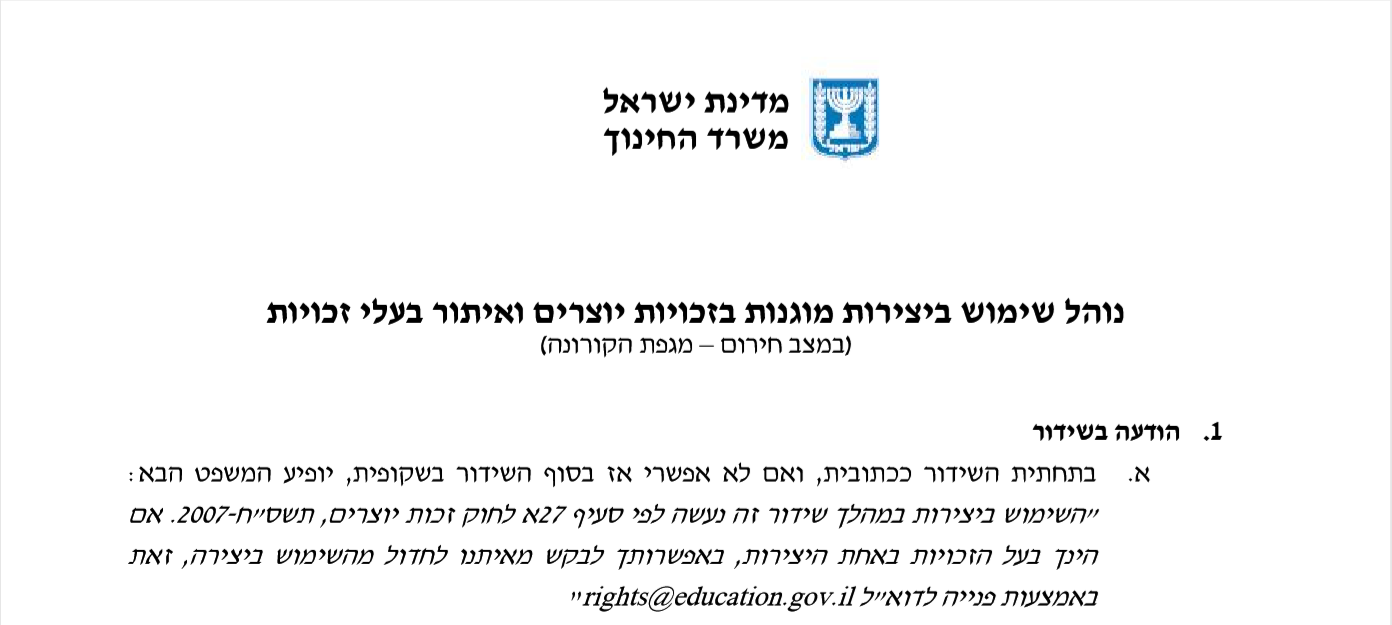 שימוש ביצירות מוגנות בזכויות יוצרים ואיתור בעלי זכויות
השימוש ביצירות במהלך שידור זה נעשה לפי סעיף 27א לחוק זכות יוצרים, תשס"ח-2007. אם הינך בעל הזכויות באחת היצירות, באפשרותך לבקש מאיתנו לחדול מהשימוש ביצירה, זאת באמצעות פנייה לדוא"ל rights@education.gov.il